DATE OF PHB&S COMMITTEE MEETING
PROGRAMMING
PROJECT NUMBER & NAME(Ex. UF-100 CENTURY TOWER)
PROJECT MANAGER
PRESENTATION GUIDELINES
DO NOT INCLUDE FLOORPLANS
Use this template as a guide to build your presentation. Not all slides may be applicable to your project, and additional slides may still be needed.
Read the suggestions in the ‘Notes’ section to help develop the content for each slide.
During the Programming phase of Major Projects, the committee is approving the project site. 
Throughout the template, refer the resources below to assist with answering questions:
PROJECT NUMBER & NAME
Project Overview
Use this space to provide an Aerial Map showing the projects location.
Example: The project is located at the southeast corner of Gale Lemerand Drive and Stadium Road, which is in the Historic Impact Area
Example: The scope of this project is to build a 4,000 SF addition and renovate the existing building
Example: The purpose of the project is..
Example: This site was selected because..
[Speaker Notes: Use this slide to provide an overview of the project. Answer questions such as: 

Where is the project located? 
Is the project located in the Historic District or the Historic Impact Area? **This question is MANDATORY if applicable to the project**
What is the purpose of the project? 
What is the estimated total SF?
What are the program requirements?
Why is this a good location?]
PROJECT NUMBER & NAME
Site Overview
Use this space to provide a closer view of the project's location, or a photo.
Example: Currently, the site is primarily used for..
Example: The buildings and land uses surrounding the site include..
Example: The site is in the historic impact area
[Speaker Notes: Use this slide to describe the site. Answer questions such as: 

What is the site currently used for? 
What is the Future Land Use Designation in the Campus Master Plan (refer to the Future Land Use map in the Future Land Use element of the Campus Master Plan)? 
What are the buildings and land uses surrounding the site? 
Is the project in the campus historic district, or historic impact area?
Is the project in an archaeologically sensitive area, or is there an archaeological site within the project boundary? 
Is it adjacent to a lake, pond, wetland, or conservation area? 
What other features need to be shared with the committee about the context of the site?]
PROJECT NUMBER & NAME
Site Conditions
Use this space to provide photos of the site/building and surrounding buildings/area

*Note: This may require more than one slide
Example: _________ Hall is listed on the National Register of Historic Places (NRHP) of Historic Places (NRHP)
Example: The surrounding buildings are Collegiate gothic style with red brick, and have gable roofs with flat red clay tiles
[Speaker Notes: Use this slide to provide an overview of the site’s existing conditions that may impact the building design and site layout. Answer questions such as: 

Is the building on the National Register of Historic Places (NRHP) of Historic Places (NRHP), or contributing to the campus historic district?
Has the building been deemed eligible for listing on the NRHP by the Florida Division of Historic Resources? (Reference the PMOA)
An exterior addition to a historic building should only be considered after determining that requirements for a new or continuing use cannot be successfully met by altering interior spaces. Why is an addition required?
What are the character defining features of the surrounding buildings?
What are the architecturally significant characteristics of the building being rehabilitated/renovated/restored (if applicable)?
What other site conditions should the committee be aware of that may impact the site or building design?]
PROJECT NUMBER & NAME
Preliminary Considerations
Use this space to provide a photo, rendering, other applicable graphic
Example: The bay window may need to be removed to accommodate a required utility enhancement.
Example: The Florida Division of Historic Resources reviewed the proposal and concluded that the project would have no adverse effect on the historic property.
[Speaker Notes: Use this slide to discuss any preliminary design considerations, although at this stage in the project, the committee is only approving the program.
Will a character defining feature likely be removed or altered as part of this project?
Has the project received comments from the Florida Division of Historic Resources that could be shared with the committee?
Could this project restore architectural elements of the building?
What design strategies have been considered for the new construction to comply with the surrounding historic context? 
Are there any big changes that the committee should be made aware of?]
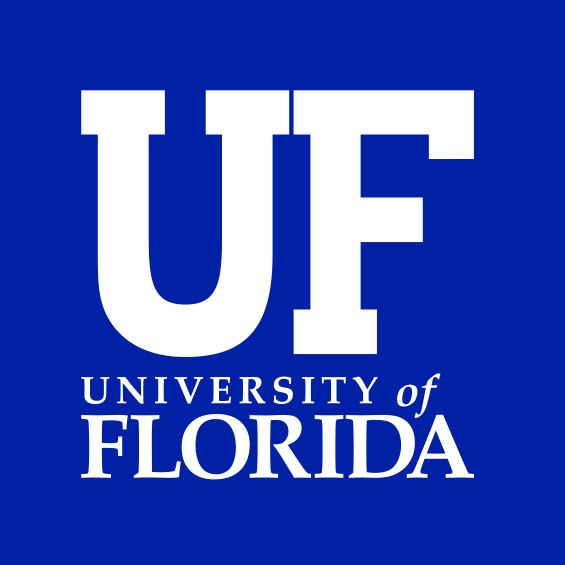 Example: A motion to approve the project as presented.
PROJECT NUMBER & NAME
[Speaker Notes: Draft the desired motion to be made by the committee.]